Geography
Global History and Geography I
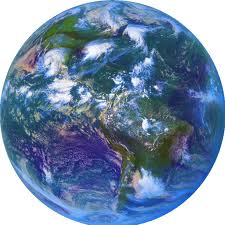 Bellringer
What is Geography? Define the term in your own words.
Essential Question
What is Geography and what are the proper ways to read a map?
I. What is Geography?
I. What is Geography?
Geo – the earth
I. What is Geography?
Geo – the earth		graphy – to describe
I. What is Geography?
Geo – the earth		graphy – to describe
		Geography = to describe the earth
I. What is Geography?
Geo – the earth		graphy – to describe
		Geography = to describe the earth
Geography can include the following fields of study
I. What is Geography?
Geo – the earth		graphy – to describe
		Geography = to describe the earth
Geography can include the following fields of study
Physical (landforms, plants/animals, tectonics, etc)
I. What is Geography?
Geo – the earth		graphy – to describe
		Geography = to describe the earth
Geography can include the following fields of study
Physical (landforms, plants/animals, tectonics, etc)
Human (Populations, countries, cities, culture, etc)
I. What is Geography?
Geo – the earth		graphy – to describe
		Geography = to describe the earth
Geography can include the following fields of study
Physical (landforms, plants/animals, tectonics, etc)
Human (Populations, countries, cities, culture, etc)
Cartography (maps, GIS, etc)
I. What is Geography?
Geo – the earth		graphy – to describe
		Geography = to describe the earth
Geography can include the following fields of study
Physical (landforms, plants/animals, tectonics, etc)
Human (Populations, countries, cities, culture, etc)
Cartography (maps, GIS, etc)
Focuses on the study of human’s relationship with the Earth (Human-Environmental Interactions)
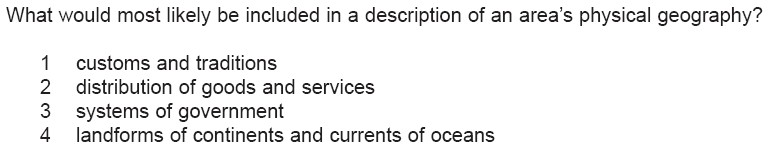 II. The Tools of a Geographer
II. The Tools of a Geographer
Maps – a visual representation of real world phenomena on a condensed scale.
II. The Tools of a Geographer
Maps – a visual representation of real world phenomena on a condensed scale. 
Large Scale Maps – cities and villages
II. The Tools of a Geographer
Maps – a visual representation of real world phenomena on a condensed scale. 
Large Scale Maps – cities and villages
Small Scale Maps – States and Countries
II. The Tools of a Geographer
Maps – a visual representation of real world phenomena on a condensed scale. 
Large Scale Maps – cities and villages
Small Scale Maps – States and Countries
Physical Maps – shows natural boundaries
II. The Tools of a Geographer
Maps – a visual representation of real world phenomena on a condensed scale. 
Large Scale Maps – cities and villages
Small Scale Maps – States and Countries
Physical Maps – shows natural boundaries
Political Map – shows boundaries based on political designation
II. The Tools of a Geographer
Maps – a visual representation of real world phenomena on a condensed scale. 
Large Scale Maps – cities and villages
Small Scale Maps – States and Countries
Physical Maps – shows natural boundaries
Political Map – shows boundaries based on political designation
Maps are organized by lines of longitude and latitude
II. The Tools of a Geographer
Maps – a visual representation of real world phenomena on a condensed scale. 
Large Scale Maps – cities and villages
Small Scale Maps – States and Countries
Physical Maps – shows natural boundaries
Political Map – shows boundaries based on political designation
Maps are organized by lines of longitude and latitude
Longitude – measure the distance East and West of the Prime Meridian (Greenwich)
II. The Tools of a Geographer
Maps – a visual representation of real world phenomena on a condensed scale. 
Large Scale Maps – cities and villages
Small Scale Maps – States and Countries
Physical Maps – shows natural boundaries
Political Map – shows boundaries based on political designation
Maps are organized by lines of longitude and latitude
Longitude – measure the distance East and West of the Prime Meridian (Greenwich)
Latitude – measure the distance North and South of the Equator (Ecuador)
Small Scale
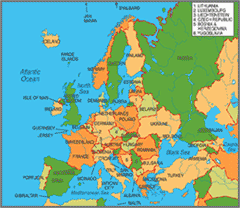 Small Scale						Large Scale
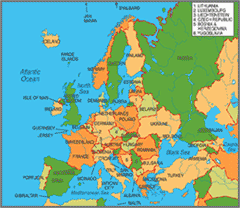 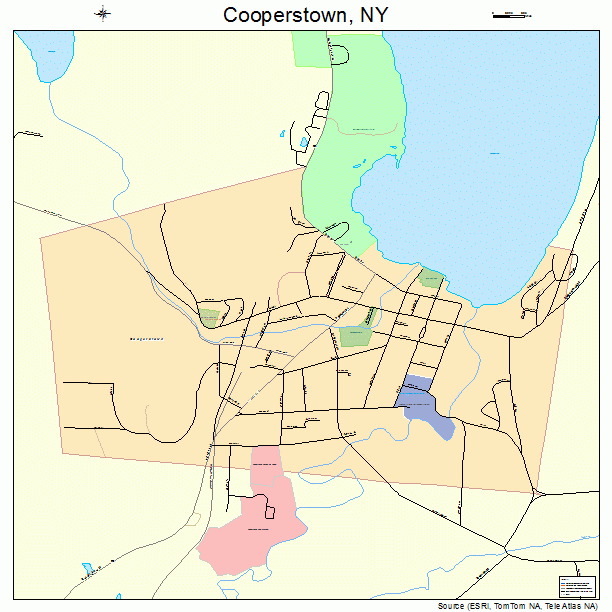 Small Scale						Large Scale





Political
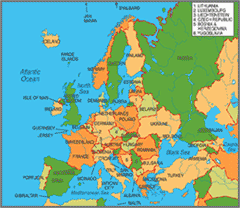 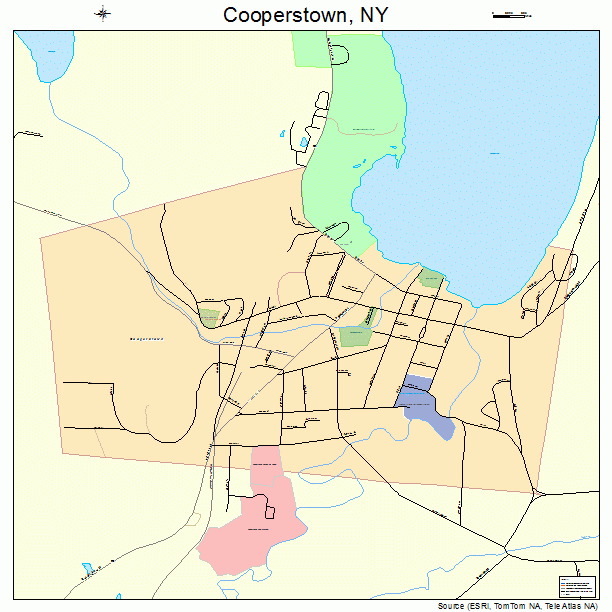 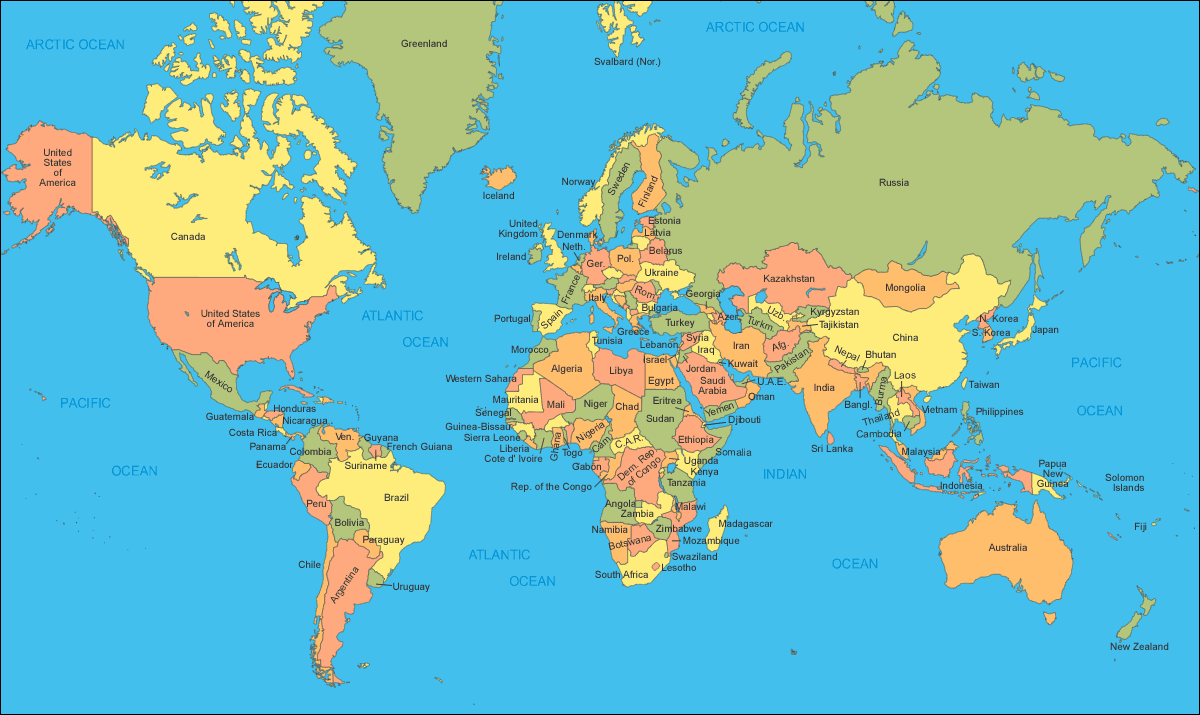 Small Scale						Large Scale





Political						Physical
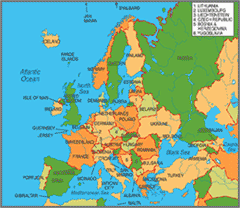 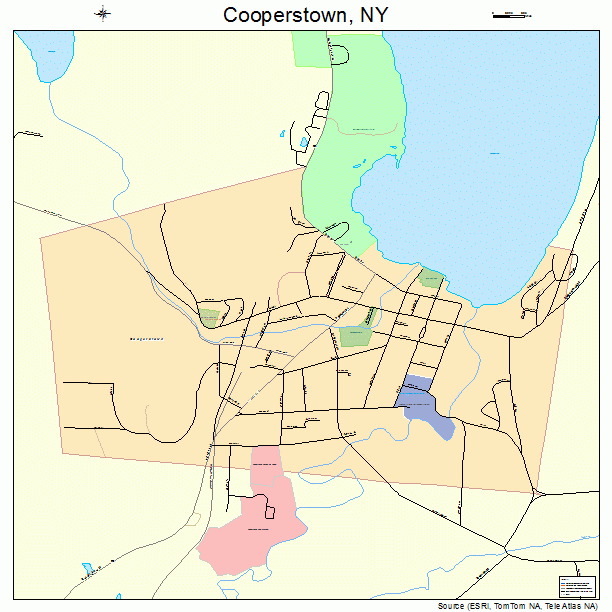 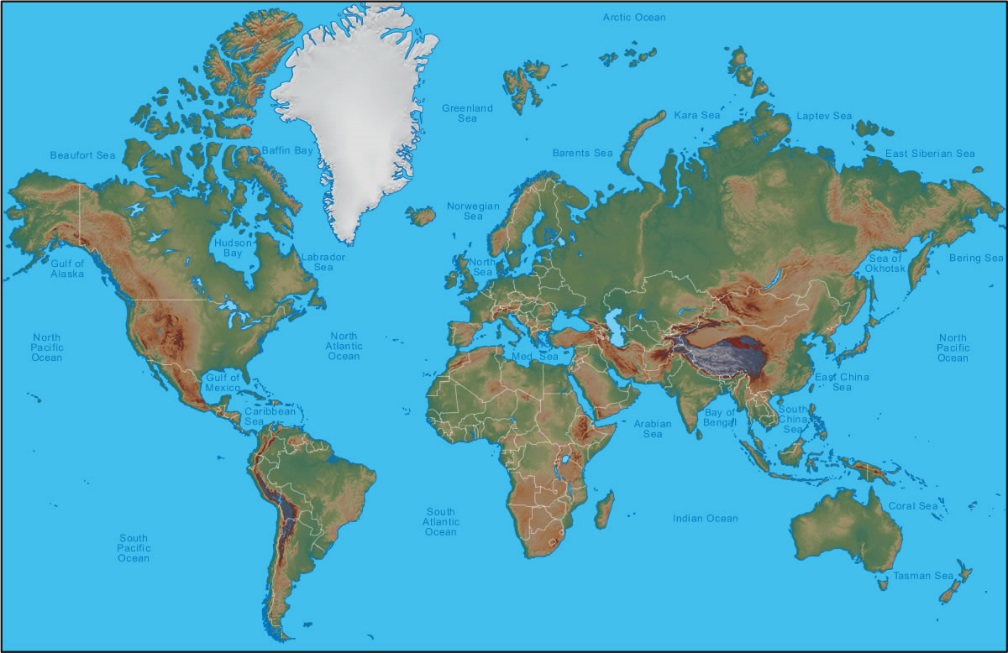 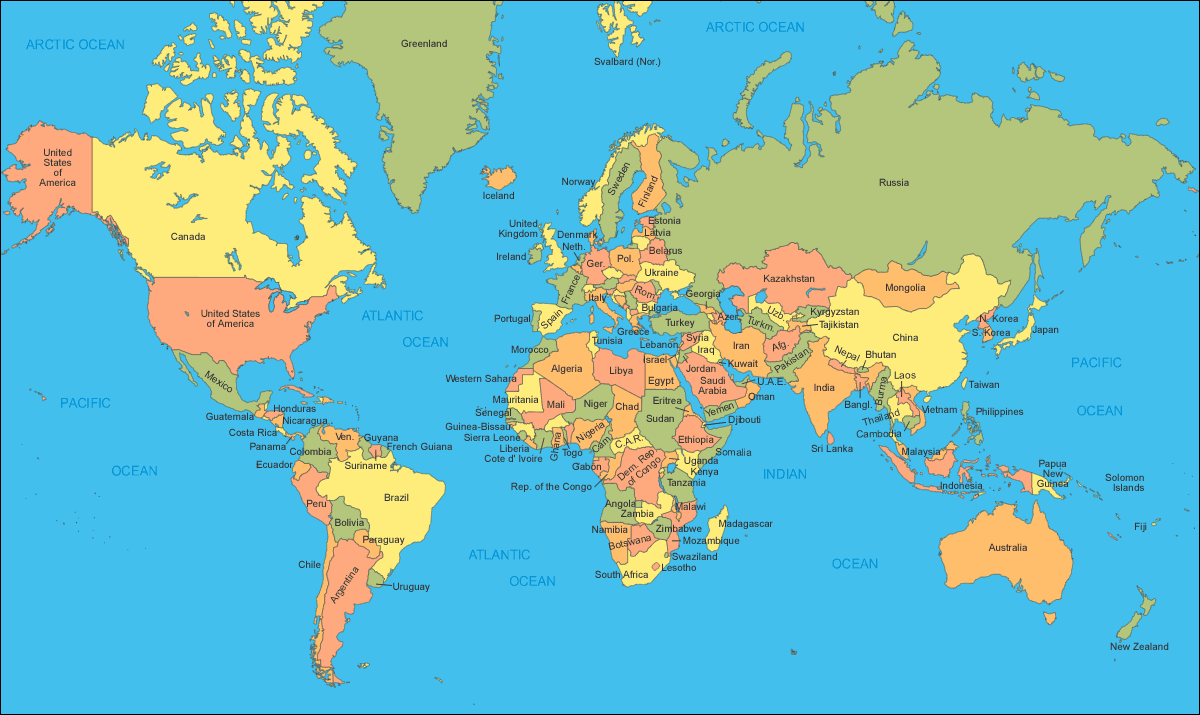 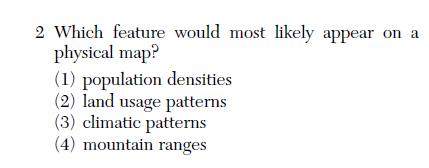 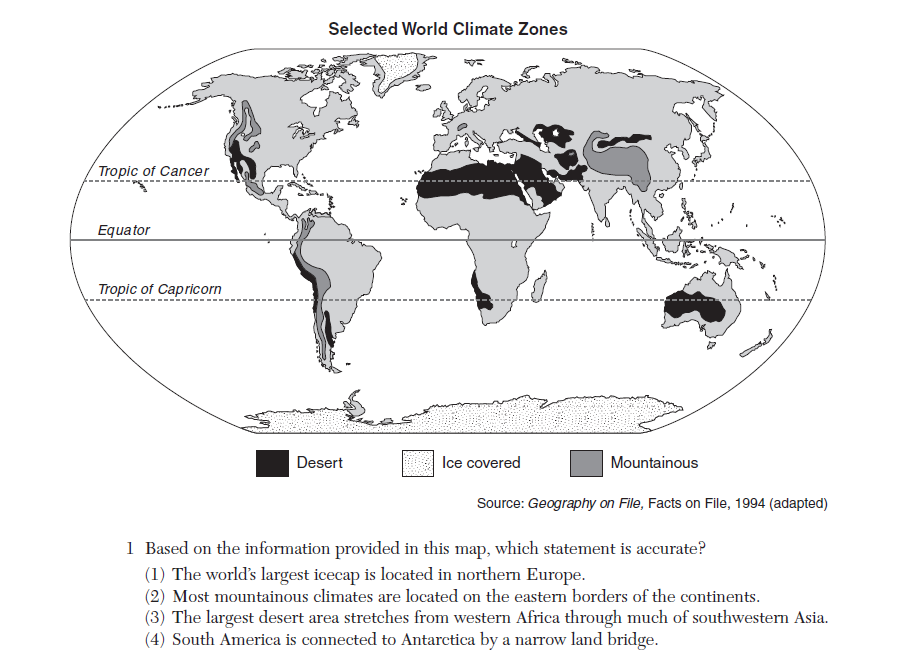 III. Using a Map
III. Using a Map (Cont’d)
VI. Five Themes of Geography
Location – where things are on Earth
Place – Described in Physical or human characteristics
Human-Environment Interaction – The ways in which people and the environment have impacted each other over time
Movement – The movement of people, goods, and ideas
Region – many types of regions that the world can be divided into. 
Quick Write – List and explain 3 regions
V. Our Globe
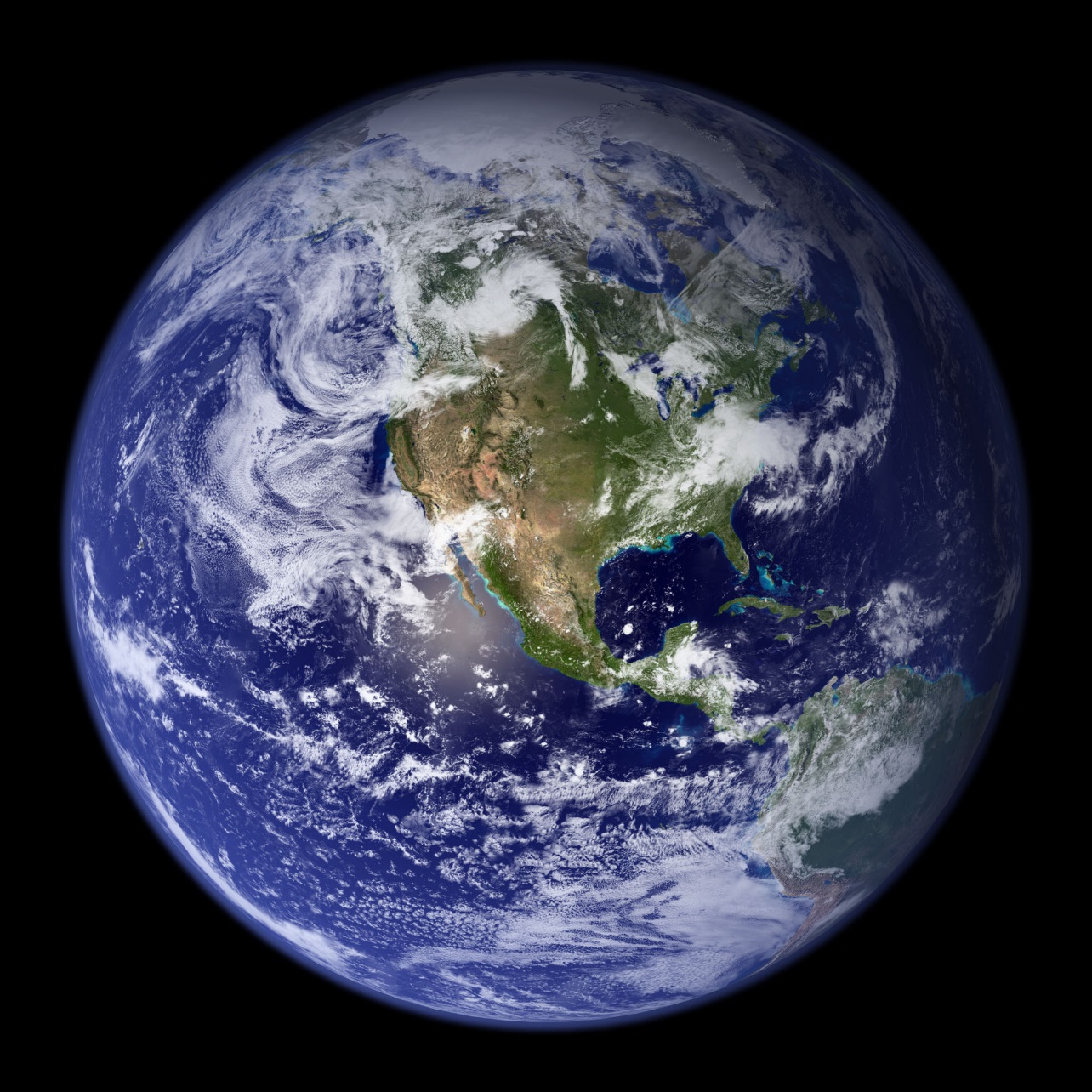 V. Our Globe
Continents
Oceans
V. Our Globe
Continents
North America
Oceans
V. Our Globe
Continents
North America
South America
Oceans
V. Our Globe
Continents
North America
South America
Europe
Oceans
V. Our Globe
Continents
North America
South America
Europe
Asia
Oceans
V. Our Globe
Continents
North America
South America
Europe
Asia
Africa
Oceans
V. Our Globe
Continents
North America
South America
Europe
Asia
Africa
Australia
Oceans
V. Our Globe
Continents
North America
South America
Europe
Asia
Africa
Australia
Antarctica
Oceans
V. Our Globe
Continents
North America
South America
Europe
Asia
Africa
Australia
Antarctica
Subcontinents
Oceans
V. Our Globe
Continents
North America
South America
Europe
Asia
Africa
Australia
Antarctica
Subcontinents
India
Oceans
V. Our Globe
Continents
North America
South America
Europe
Asia
Africa
Australia
Antarctica
Subcontinents
India
Middle East
Oceans
V. Our Globe
Continents
North America
South America
Europe
Asia
Africa
Australia
Antarctica
Subcontinents
India
Middle East
Indonesia (Southeast Asia)
Oceans
V. Our Globe
Continents
North America
South America
Europe
Asia
Africa
Australia
Antarctica
Subcontinents
India
Middle East
Indonesia (Southeast Asia)
Oceans
Atlantic
V. Our Globe
Continents
North America
South America
Europe
Asia
Africa
Australia
Antarctica
Subcontinents
India
Middle East
Indonesia (Southeast Asia)
Oceans
Atlantic
Pacific
V. Our Globe
Continents
North America
South America
Europe
Asia
Africa
Australia
Antarctica
Subcontinents
India
Middle East
Indonesia (Southeast Asia)
Oceans
Atlantic
Pacific
Indian
V. Our Globe
Continents
North America
South America
Europe
Asia
Africa
Australia
Antarctica
Subcontinents
India
Middle East
Indonesia (Southeast Asia)
Oceans
Atlantic
Pacific
Indian
Artic
V. Our Globe
Continents
North America
South America
Europe
Asia
Africa
Australia
Antarctica
Subcontinents
India
Middle East
Indonesia (Southeast Asia)
Oceans
Atlantic
Pacific
Indian
Artic
Southern